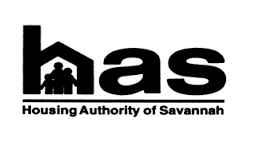 Faircloth-to-RAD Development Proposal
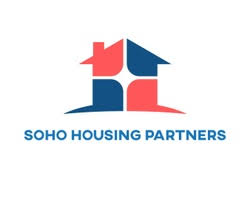 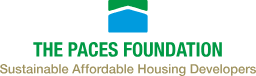 Paces Preservation Partners
Housing Authority of Savannah December 2024 Board Meeting
Faircloth-to-RAD
Rental Assistance Demonstration program authorizing the conversion of public housing units to Section 8, hence allowing PHAs to leverage public and private debt and equity to preserve / improve units
Long term Section 8 contract ensures continuous affordability
Annual rent adjustments (OCAF)
Resident protection
The 1998 Faircloth Amendment: a Limit of 2,356 public housing units to be owned and operated by HAS
681 units converted to RAD, 918 still active 
Current Faircloth Authority enabling HAS to develop additional 757 public housing units in Savannah
Housing Authority of Savannah December 2024 Board Meeting
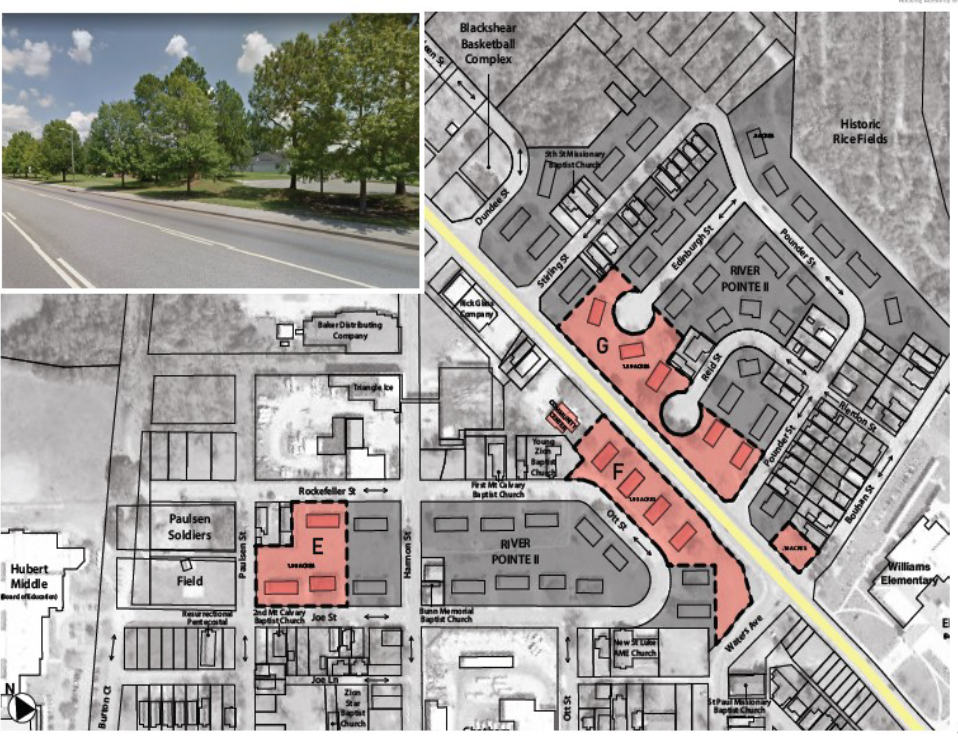 Blackshear Homes footprint 
(still under DOT)
Housing Authority of Savannah December 2024 Board Meeting
Proposal by Paces Preservation Partners:
Development of a senior property with 86 units of one and two bedrooms, among which 30 units would be Faircloth-to-RAD units receiving HAS assistance through Project-Based Vouchers (PBVs)
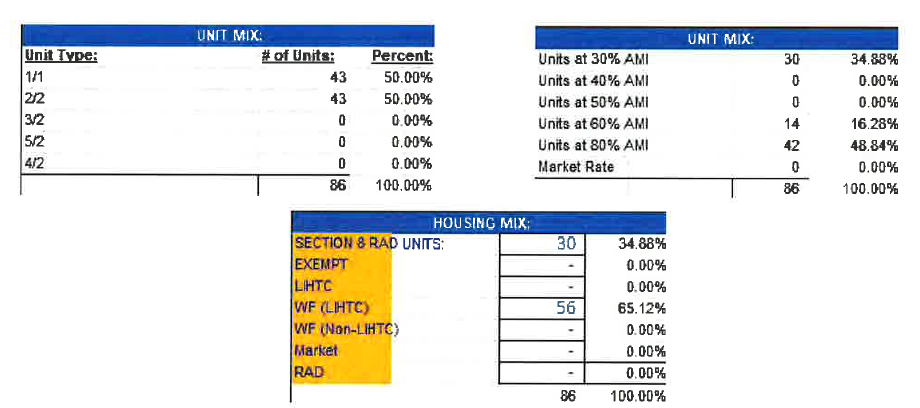 Housing Authority of Savannah December 2024 Board Meeting
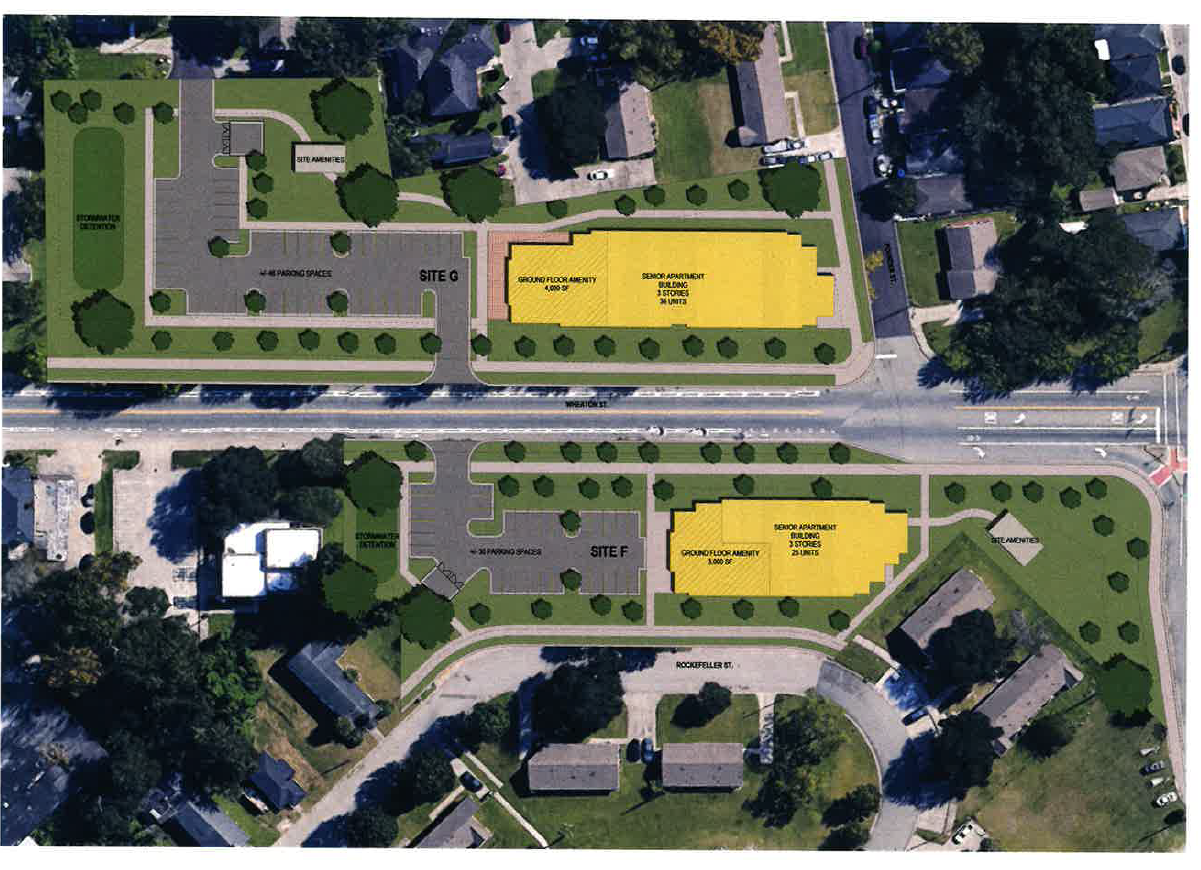 Preliminary site Plan: vacant parcels on Wheaton Street
Housing Authority of Savannah December 2024 Board Meeting
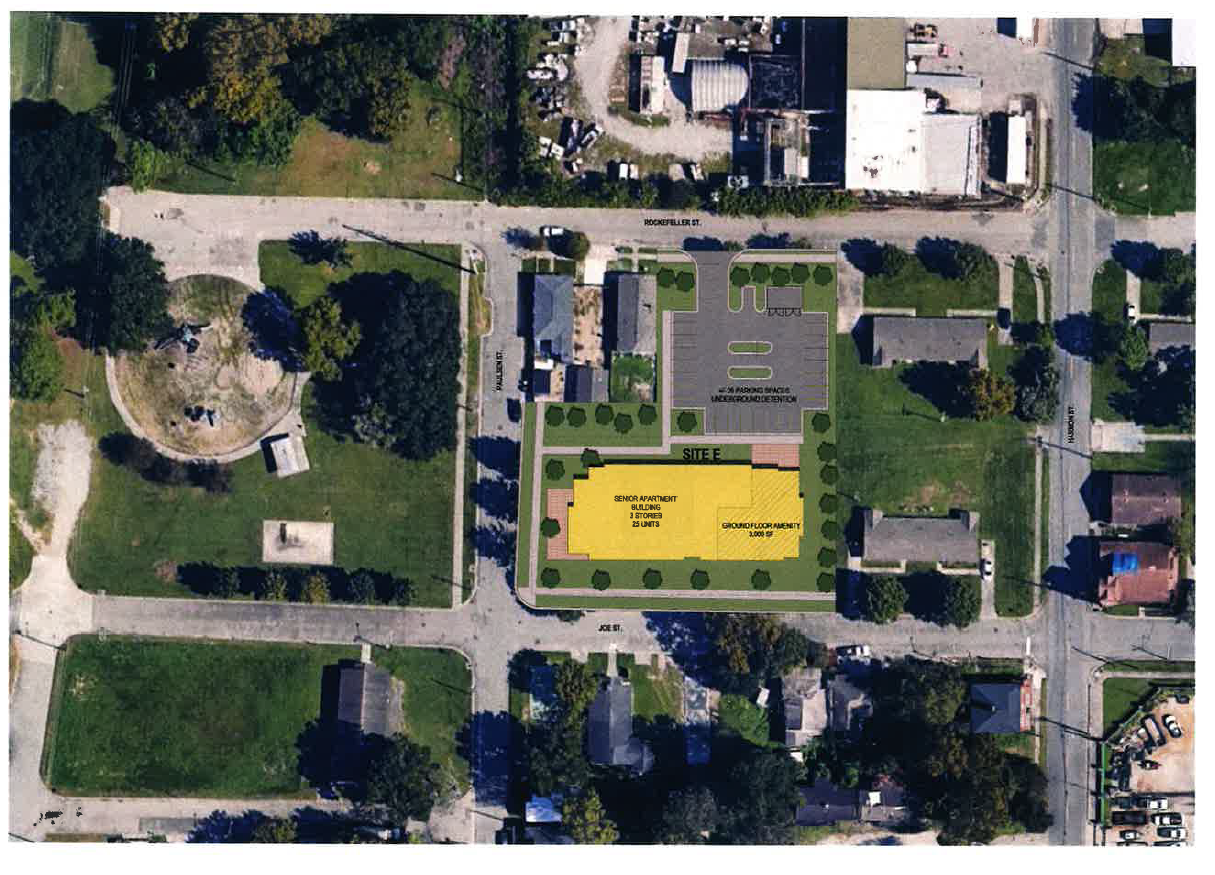 Preliminary site Plan: vacant parcel between Joe and Rockefeller Streets
Housing Authority of Savannah December 2024 Board Meeting
Preliminary Development Budget
$312K / unit
Housing Authority of Savannah December 2024 Board Meeting
Preliminary Rent Schedule
Housing Authority of Savannah December 2024 Board Meeting
Preliminary Development Schedule
Housing Authorty of Savannah December 2024 Board Meeting